Taylor’s Special Care  Services, Inc.
INTRO TO TSCS

WHAT WE ARE ALL ABOUT
TSCS
Taylor Special Care Services
housing ● staffing ● counseling ● on-going support
TSCS
Taylor’s Special Care Services
housing ● staffing ● counseling ● on-going support
INTRODUCTION - Agenda
About TSCS
Operating Capacity
Services
Performance Analysis
Documentation
Quiz
2
ABOUT TSCS
Began in 1999 by providing Adult Foster Care services
In 2004 business transformed to Housing & staffing  support for (mainly) young adults then beginning in 2005  we served individuals between18 – 80 years of age.
Recipient of 101 Regional and National Best and Brightest Companies to Work For from 2013-present 
TSCS has been accredited by CARF since 2007.
Next:
What is TSCS?
Mission / Vision / Values (Philosophy)
Organizational Chart
3
TSCS Mission / Vision / Values
4
TSCS Mission / Vision / Values
VISION STATEMENT 2025
By the year 2025, TSCS will be the one organization:
Recognized for the quality of our services by all people touched by our organization in the southeastern Michigan area.
Known for our quality performance in every aspect of our operations.
With the most committed, capable and giving staff and volunteers.
Known for our unified sense of purpose and our seamless network of services for people with mental illness and other special needs.
Consistently strengthening the public’s belief, commitment and financial support of our mission.
Consistently selected as the service provider of choice by people with mental illness or other special needs and those who refer or make decisions regarding service selection, such as, core providers.
Maintain CARF (Commission on Accreditation of Rehabilitation Facilities) accreditation to assure that our organization meets rigorous guidelines for services and quality, a national and international endorsement that our organization conforms to recognized service standards and is focused on delivering the most favorable results for consumers served.
5
ORGANIZATIONAL CHART/                 INCIDENT COMMAND SYSTEM
6
OPERATING CAPACITY
Specialized Residential/Community  Housing
Seven Homes with over 30 beds
Over 30 clients and growing…
At least 8 facilities with over 10 thousand square ft.
Five licensed facilities…and growing...
More than 50 employees
Comprehensive benefits package includes for eligible  employees, paid time off, holiday pay, sick leave, 401K plan, health,  dental, vision and supplemental insurance coverage.
7
PROGRAMS and SERVICES
Group Home Care/Specialized Residential
Community Housing (CH)
Supported Living (SL)
- Personal Care (PC): are activities of daily living that require:
-- Physical assistance or
-- Doing the activity for the person.

Examples of personal care activities include, food preparation,  feeding/eating, toileting, bathing, dressing, grooming, transferring,  ambulation/mobility, taking medication/receiving treatment, laundry,  household care.
8
PROGRAMS and SERVICES
- Community Living Supports (CLS): Person served,
Needs verbal direction, prompts, or guidance to complete an  activity or
Needs to be reminded, supported, observed or monitored as they  independently complete the activity, or
Has an IPS goal to increase their independence.
Needs Reminding/Observing/Training/Guiding with:
Meal preparation (with the person)
Laundry (with the person)
Routine Household Care/Maintenance (with the person)
Activities of Daily Living: teaching, providing verbal prompts, reminde  guidance, or monitoring to teach the person any of these skills.
Shopping (with the person)
rs,
9
PROGRAMS and SERVICES
- Community Living Supports (CLS): Cont’d
Supporting/Training/Verbally Assisting with:
Money Management (with the person)
Socialization and Relationship Building (with the person)
Transportation to/from Community Activities (with the person)
Leisure Choices and Participation in Community Leisure Activities (with the  person)
Attendance at Medical/Other Appointments (for the purpose of information  gathering, sharing, assisting the individual in completing paperwork, etc.)
Non-Medical Care
Medication Administration Reminding/Observing/Monitoring
Monitoring/Supervision, Protection for:
Health and Safety (eyes-on)
Sleep Time
10
SERVICES
Aid with implementation of IPOS / PCP
Assist with transition to independence
Daily household skills  Socialization
Job readiness preparation  Financial management
Medication administration, monitoring and  management
e.g.
Monitor and promote movement to  lesser restrictive settings (i.e., SIPs)
Case management communication
Daily documentation
11
SERVICES - COUNSELING
Gentle Teaching techniques and approaches.
One-on-one discussions and assistance:
Developing mission statement and short term  goals.
Achieving goals & IPOS/PCP’s including, school,  job and personal interest.
Money management and budgeting.
Learn alternative ways of dealing with anger and  offer active listening.
12
SERVICES - SUPPORTS
Implementation and monitoring of assessment  plan/intake.
Assistance with personal are, community living  supports, activity of daily living skills, etc.
Assistance with transportation needs.
Assistance in grocery shopping, diet planning and food  preparation.
Adult activities and community integration.
Assistance in refining socialization skills.
Aid and assist with referrals to community  resources, such as, legal issues, etc.
13
PERFORMANCE ANALYSIS
CARF Accreditation
Customer-Driven Outcomes Management System
Strategic Plan
Quality Improvement Plan & Program
Corporate Compliance Plan & Program
Safety, Health and Accessibility Plan & Program
Diversity Plan
Risk Management Plan
Technology Plan
Policies and Procedures Manual
Privacy & Security (Risk Analysis)
Plans and programs that spell out parameters and  guidelines that employees must follow.
14
PERFORMANCE ANALYSIS
CARF Accreditation
Survey: Achieved 3-Yr  Accreditation in Feb’13
Standards: ECS
Process: Flowchart
Customer-Driven Outcomes  Management System
TSCS
Taylor Special Care Services
housing ● staffing ● counseling ● on-going support
TSCS
C o rp o rate H e ad q
Process for Development and Implementation  of Customer-Driven Outcomes Management  Systems (CD-OMS) in TSCS Programs
23 80 0 W . T e n M ile R d.,
T S C S
T a y l o r  S p e c i a l  C a r e  S e r v i c e s
h o u s in g  ?  s ta f f in g  ?  c o u n s e l in g ?  o n - g o in g s u p p o r t
T S C S
T a y l o r  S p e c i a l  C a r e  S e r v i c e s
h o u s in g  ?  s ta f f in g  ?  c o u n s e l in g ?  o n - g o in g s u p p o r t
S o u th fie ld , M  P h: 24 8 -3
F ax : 248 -3
Taylor Special Care Services
housing ● staffing ● counseling ● on-going support
Introduction and Orientation  on CD-OMS to TSCS Home  Managers and Staff
Programs/Homes Convene  CD-OMS Teams
(3)
Identify Stakeholders and  Define Outcomes  Expectations
(1)
Perform Business Analysis
SWOT
(2)
Identify and Select
Outcomes
CD-OMS Team List
SWOT
Reports
Outcomes  Reports
Stakeholders and  Outcomes Lists
Measurable Outcomes:  Administrative & Programmatic
(Effectiveness, Efficiency, Service  Access, Client Satisfaction, Stakeholder  Satisfaction)
Based on staff’s goals &  objectives
Based on residents’ goals &  objectives
(6)
Obtain Individual  Stakeholder Satisfaction  Information
(8)
Obtain Consumer  Characteristics Data
(7)
Obtain Follow-Up  Information
(5)
Obtain Individual Client  Satisfaction Information
(4)
Design Outcomes System
Consumer  Characteristics  Report
Satisfaction Measure  Instrument and  Results
Satisfaction Measure  Instrument and  Results
Outcome System  Plan
CD-OMS Proc  Requires
Documentatio  of Activities
(i.e., Book wi  Activities Note
(10)
Share Outcomes Information  (QI Report Card for  Consumers, Stakeholders  and Staff)
(9)
Using Results to Continually  Improve Services
Continuous Process Improvement
Consumer Advisory Council  (CAC)
Various advocacy workgroups
15
PERFORMANCE ANALYSIS
QI Plan & Program

Outcomes (departments and  programs)
Satisfaction surveys questionn
Staff Qualifications & Training
Quality Improvement
Consumer Involvement (CAC)
Performance Improvement Pro
Utilization Management (Review)
Corporate Compliance
Etc.
aires



jects
16
PERFORMANCE ANALYSIS
Corporate Compliance  Plan & Program
TSCS
Taylor Special Care Services
housing ● staffing ● counseling ● on-going support
TSCS
TSCS
Taylor Special Care Services
housing ● staffing ● counseling ● on-going support
TSCS
Taylor Special Care Services
housing ● staffing ● counseling ● on-going support
Taylor Special Care Services
housing ● staffing ● counseling ● on-going support
17
PERFORMANCE ANALYSIS
Safety, Health and  Accessibility Plan &  Program
SH&A Teams
Training & Education
SH&A Policies and  Procedures including but  not limited to:
Internal/External Facility  Inspections
Accessibility Surveys
Vehicle Inspections
Emergency Drills/Planning
Evacuation Plans
TSCS
Taylor Special Care Services
housing ● staffing ● counseling ● on-going support
TSCS
Taylor Special Care Services
housing ● staffing ● counseling ● on-going support
18
PERFORMANCE ANALYSIS
Look for and read these manuals:
Policies and Procedures  Manual
Business Practices
Leadership
Human Resources
Right of Persons Served
SH&A
Privacy & Security
Information Systems
Corporate Compliance
Financial Management
Programs & Services
Quality of Individualized  Services
Adult Specialized  Residential and Supported  Independent Programs
Employee Handbook
TSCS
Taylor Special Care Services
housing ● staffing ● counseling ● on-going support
TSCS
Taylor Special Care Services
housing ● staffing ● counseling ● on-going support
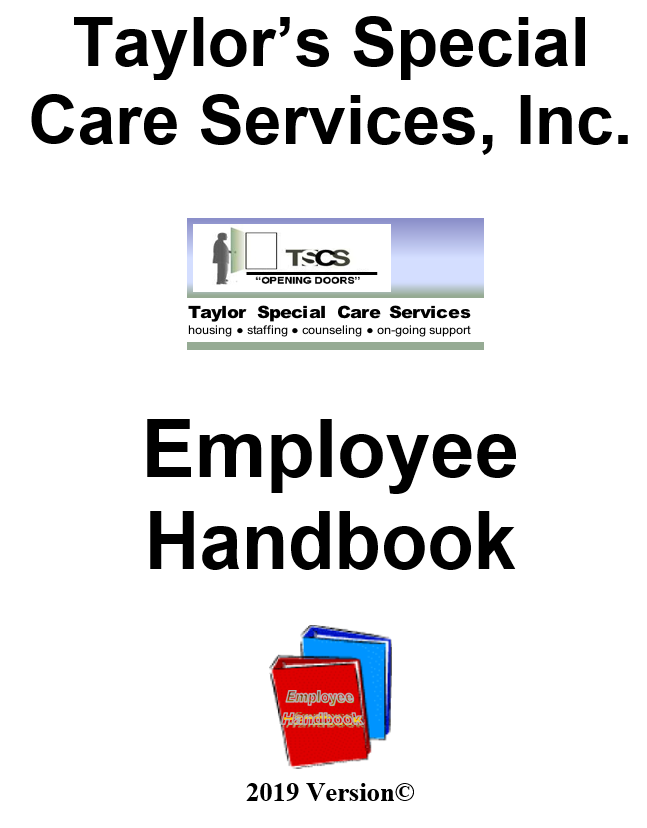 19
PERFORMANCE ANALYSIS
Privacy & Security
Mental Health Code
HIPAA
Privacy Rule
Security Rule
Rights of Persons Served
Confidentiality Laws
Reminders – Staff  meetings, ongoing education
20
DOCUMENTATION
Learn the following types of documentation:
Client Progress Logs (progress notes and hourly logs):  GFIRP Model
Resident Charts
Personal Care Logs
Community Living Supports Log
Med Sheets/Logs & Med Records
Incident Reports (IR’s)
Communications Book
Case Manager/Visitor Book
LOA Form
Resident Telephone Log
Resident Money Logs
Annual mandated paperwork (i.e., assessments), etc.
21
Sample Quiz
TSCS MISSION is “to provide the highest-quality services and supports to people with  chronic mental illness and residential young adults to meet their individual needs”.
True	False
The following are examples of values that guide our actions:
We are always customer-focused.
We respect each other and all others.
We value integrity and conduct business ethically with a commitment to moral integrity.
None of the Above	All of the Above
TSCS programs and services include “community housing” and “supported living”.
True	False
TSCS is a CARF-accredited organization.
True	False

TSCS has implemented policies, procedures, plans and programs that spell out parameters  and guidelines employees must follow.
True	False
Personal care activities require physical assistance or doing the activity for the person,  while community living supports activities require reminding, observing, training, guiding,  verbally assisting and monitoring the person served.
True	False
22